Figure 1. Images of the target faces (top row) and the distractors faces (bottom 2 rows). For each identity, images of ...
Cereb Cortex, Volume 26, Issue 5, May 2016, Pages 1900–1909, https://doi.org/10.1093/cercor/bhu337
The content of this slide may be subject to copyright: please see the slide notes for details.
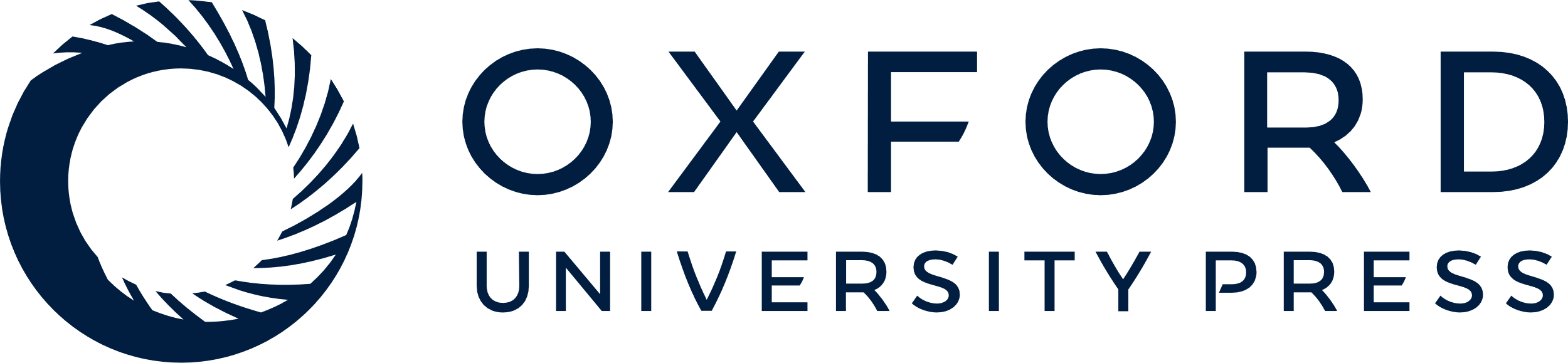 [Speaker Notes: Figure 1. Images of the target faces (top row) and the distractors faces (bottom 2 rows). For each identity, images of the whole face and of 4 different face halves were used. Images were generated with DAZ-3D to control for low-level differences.


Unless provided in the caption above, the following copyright applies to the content of this slide: © The Author 2015. Published by Oxford University Press. All rights reserved. For Permissions, please e-mail: journals.permissions@oup.com]